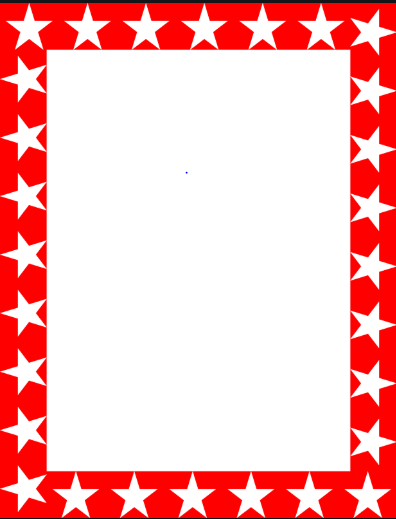 Wow Assembly:
Friday 3rd March
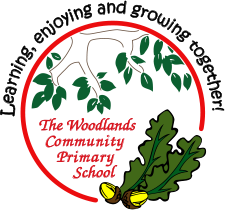 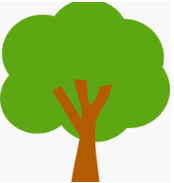 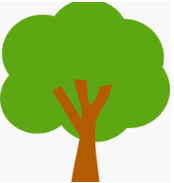 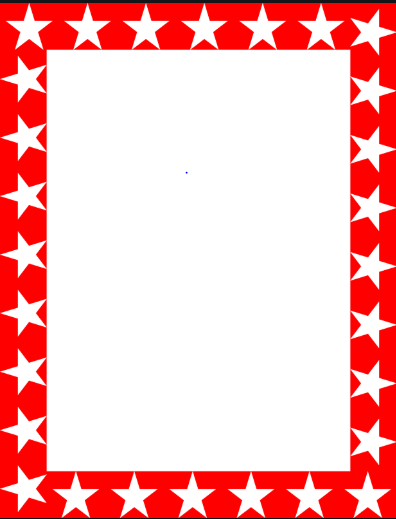 Weekly Team Points!
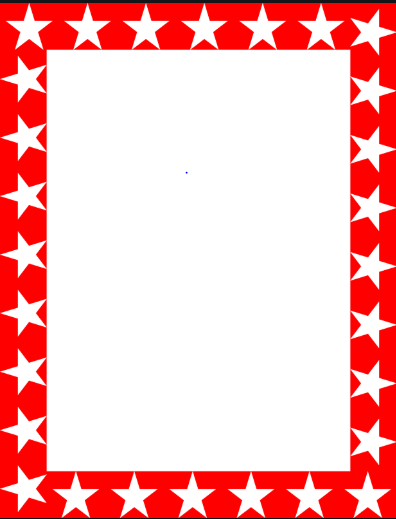 Scientists of the Week!
Ash-Explorer of the Week:-Heather
Birch – Jensen 
Elm – Noel
Pine – Travis
Redwood –  Bella T      
Chestnut –
Aspen- Esme
Willow – 
Spruce –  
Maple –
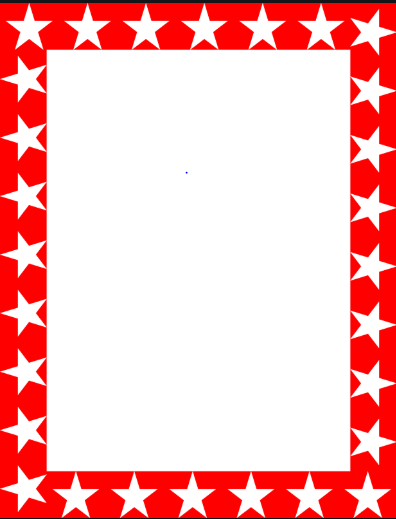 Green Cards!
Aspen – Isabella 
Aspen – Harry
Aspen – Anaya

Millie – Chestnut
Sophie – Chestnut
Ayla - Chestnut 

Sophia- Redwood
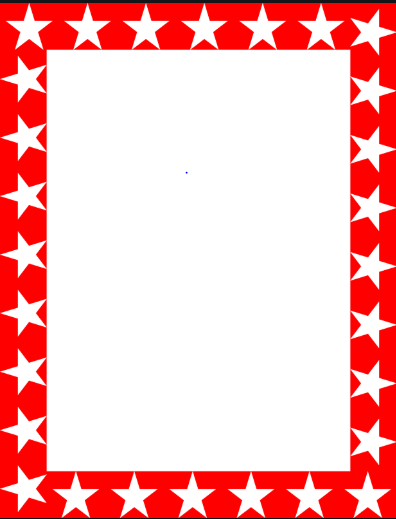 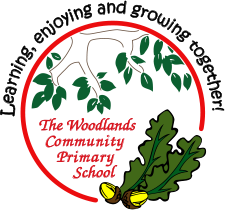 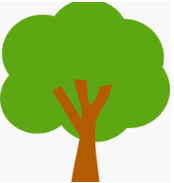 Ash
Antoni


For settling so well into his new class and for drawing an amazing jellyfish during our World Book Day learning.



Mrs Laffan                                   3.2.2023
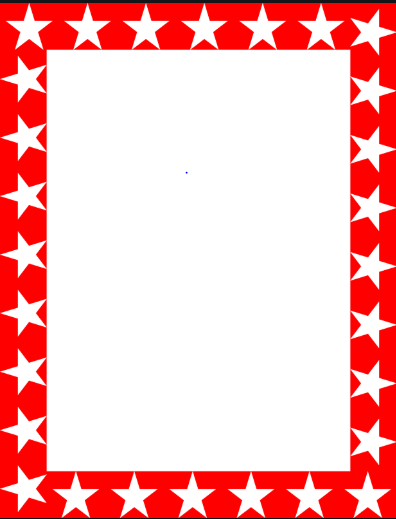 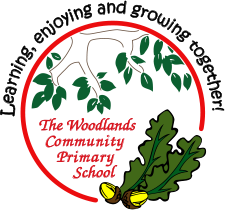 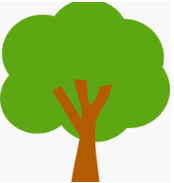 Elm
Jaycee

For designing an excellent front cover from our book ‘Turtle in a tangle’ on World Book Day! 
Excellent work Jaycee !

Mr Grice                                    03.03.2023
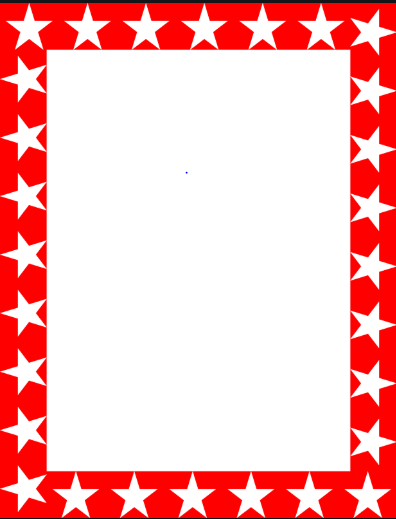 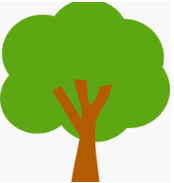 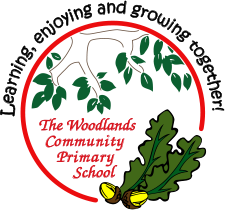 Birch
Austin
Austin has had a great attitude towards his learning this week and has been enthusiastic about everything we have done.
Keep it up Austin!

Miss Smart                                 03.03.2022
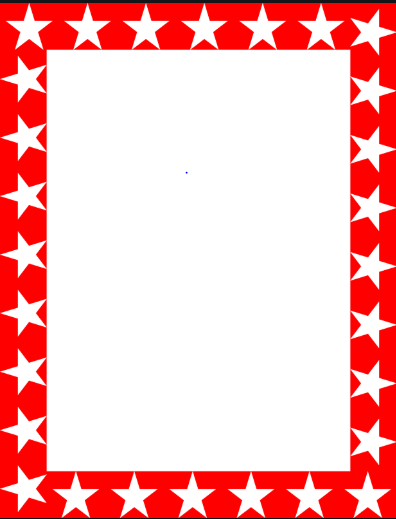 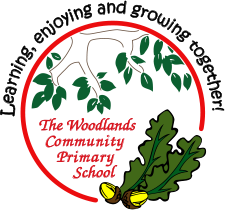 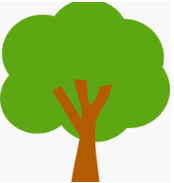 Pine
Fletcher
For becoming more independent with his learning and making good progress in all areas.
Well done!


Miss Bailey & Mrs Barley			03.03.2023
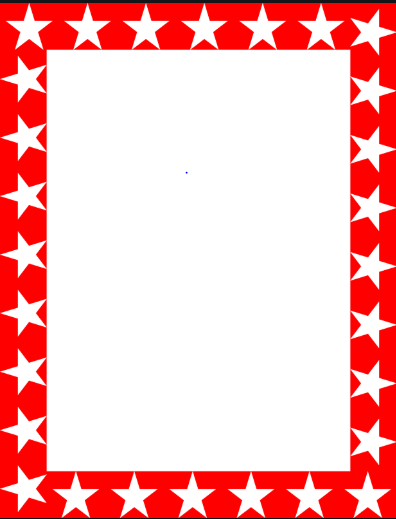 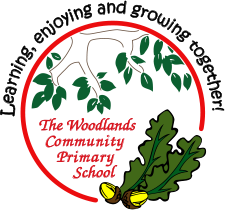 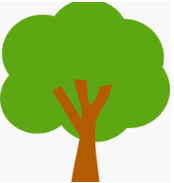 Maple
Elyza F.

Fore sharing some interesting information during our discussion about plastic pollution in the ocean.  Elyza had some fascinating facts.  Thank you Elyza.

Miss Dawson and Miss Robinson                                 03.03.2023
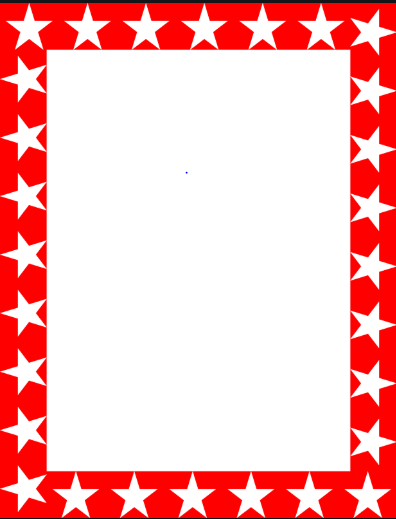 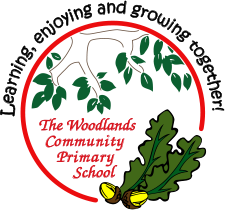 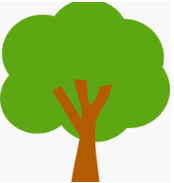 Willow

David

For showing a positive attitude to writing his own story for World Book Day and trying to listen to feedback


Miss Shipley                                 		   03.03.2023
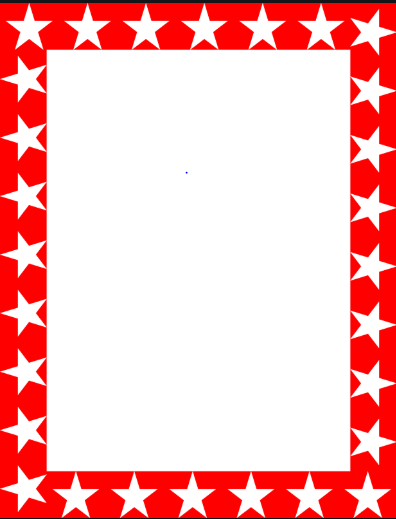 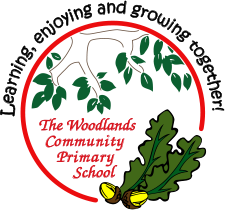 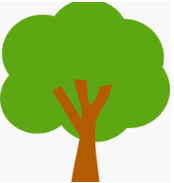 Spruce

Lily-Belle

For showing determination to improve her writing skills. Super progress and demonstrating a true joy for writing!

Mrs Read & Mrs Davies 2.3.23.
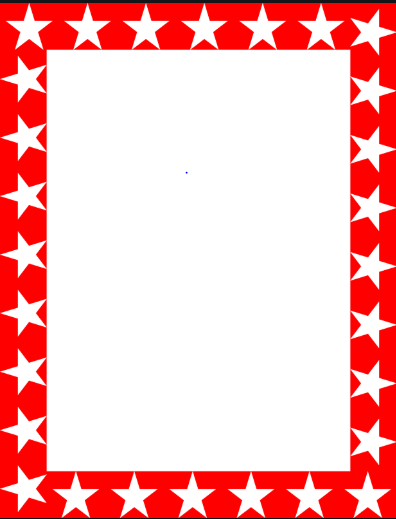 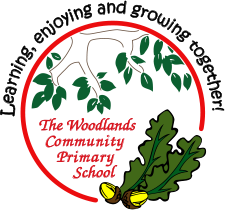 Chestnut

 
Scarlet

Scarlet always shows a hardworking attitude towards her work especially in math. She is someone who is able to work both independently and with a partner, which allows her to verbalise her work and overcome difficulties.

Mr Tennuci                                  3.3.23
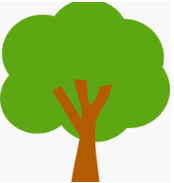 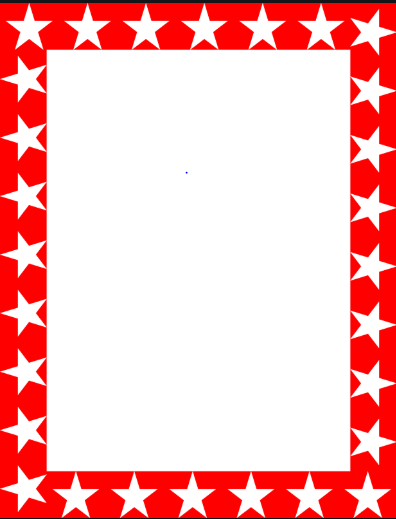 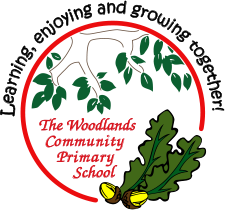 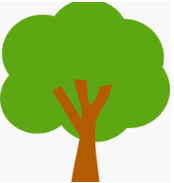 Aspen

Jaxson

For trying so hard to improve his handwriting when writing some wonderful sentences in English!

Mrs Cox and Miss Volante  03.03.23
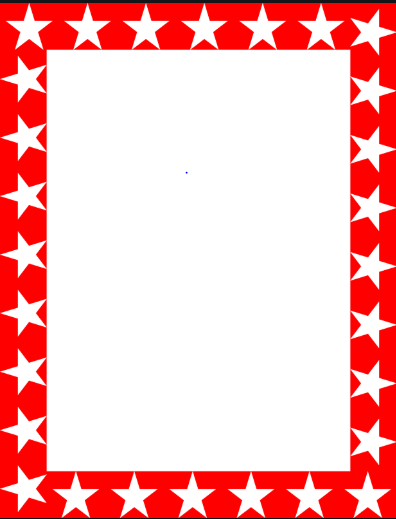 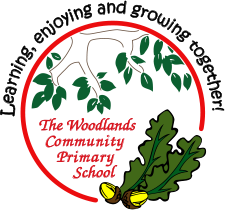 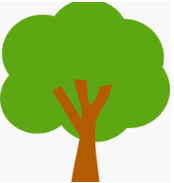 Redwood
Brandon

For having a positive attitude with everything you do. You are always working your hardest and it really shows in your work. Keep it up Brandon!

Mrs Gill & Miss Bennett                                   03.03.2023